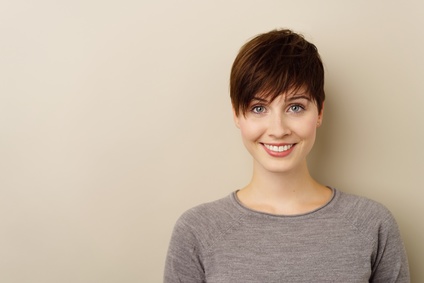 WORK EXPERIENCE
QUALITES
COMPETENCES
FORMATION
Gestionnaire de stock Sénior
Assistant Gestionnaire de Stock
Distrilog, Lyon — 2013-2023
LogisPro, Paris — 2006-2013
Supervision de la gestion de stock d'un entrepôt de 10 000 m² avec un inventaire de plus de 100 000 articles.
Mise en place de processus d'inventaire semi-annuel, réduisant les écarts de stock de 20%.
Formation et encadrement d'une équipe de 15 personnes pour assurer la précision et l'efficacité des opérations.
Collaboration étroite avec le service des achats pour prévoir les besoins en stock et éviter les ruptures.
Soutien dans la gestion quotidienne des mouvements de stock et des mises à jour d'inventaire.
Participation active à la mise en œuvre d'un nouveau système de gestion de stock informatisé, améliorant l'efficacité opérationnelle de 30%.
Coordination des expéditions et des réceptions, garantissant une rotation optimale des stocks.
Gestion des retours clients et mise en place d'actions correctives pour réduire les retours de 15%.
Sophie MARTIN
Gestionnaire de Stock | Spécialiste en Optimisation Logistique | 15 ans d'expérience
PROFIL
LANGUES
Français - Langue maternelle
Anglais - Niveau C1
Gestionnaire de stock expérimentée avec une spécialisation en optimisation logistique. Possède une profonde compréhension des complexités de la gestion d'inventaire. Reconnue pour ma capacité à mettre en place des processus efficaces, réduire les coûts et améliorer la satisfaction client.
Maîtrise des systèmes de gestion de stock informatisés.
Expertise en optimisation de l'espace d'entreposage.
Compréhension approfondie de la supply chain et des flux logistiques.
Capacité à analyser et interpréter des données de stock pour la prise de décision.
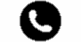 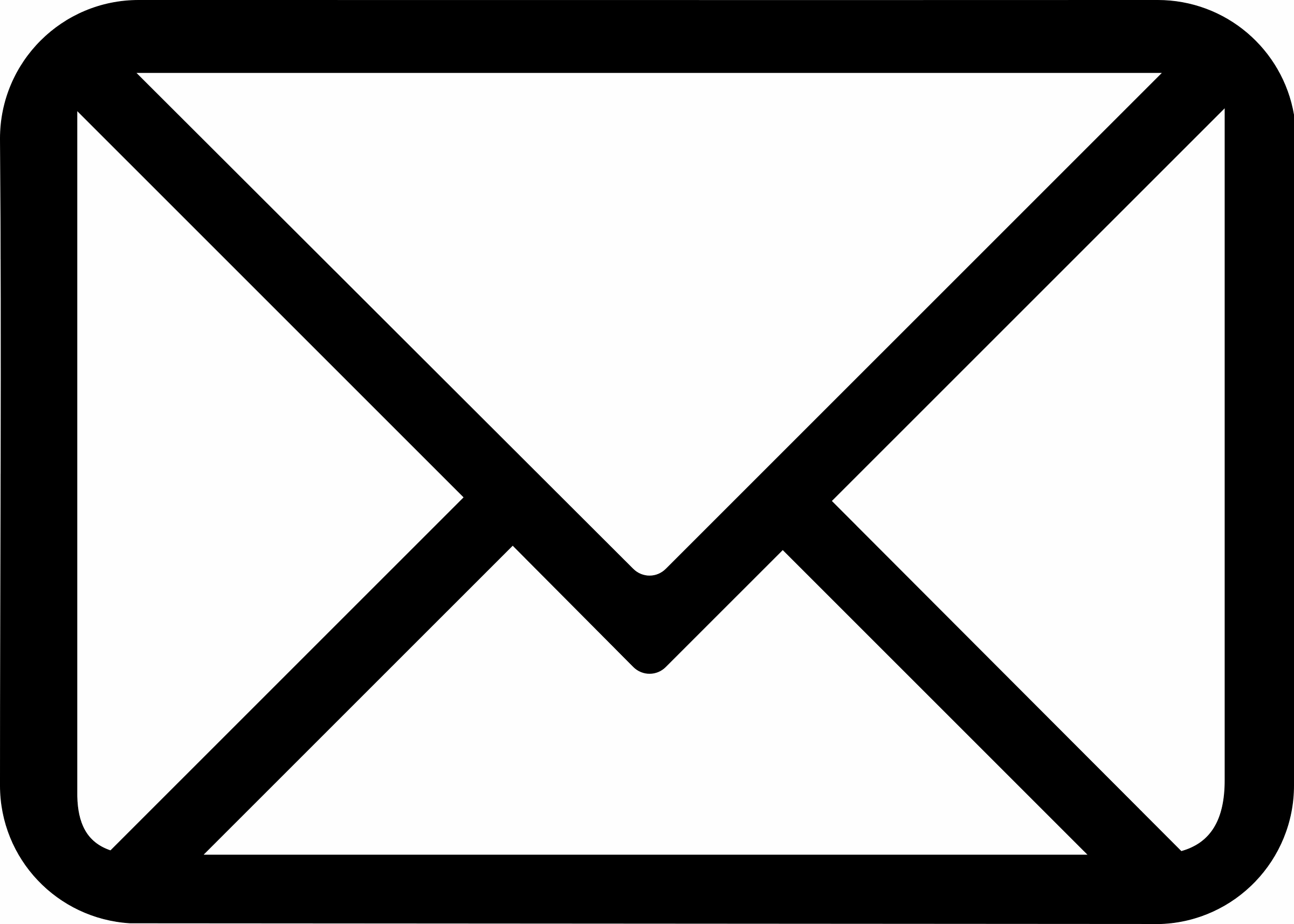 Maîtrise des systèmes de gestion de stock informatisés.
Expertise en optimisation de l'espace d'entreposage.
Compréhension approfondie de la supply chain et des flux logistiques.
Capacité à analyser et interpréter des données de stock pour la prise de décision.
CONTACT
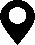 (0033) 1 02 03 04 05
monemail@mail.com
20 rue de la Réussite75012 Paris
Diplôme Universitaire en Logistique et Gestion de Stock, Université Lyon II — 2003. Modules clés : Gestion d'inventaire, Supply Chain Management, Optimisation logistique.
[Speaker Notes: Fonts:
Header – Roboto Condensed Bold
Sub headings – Georgia Bold
Text - Georgia]
Cher(e) Candidat(e)

Merci d'avoir téléchargé ce modèle sur notre site. Nous espérons qu'il vous aidera à mettre en valeur votre CV.

---------------------------------------------------------------------------------------

Besoin de conseils pour rédiger votre CV ou vous préparer pour l’entretien d’embauche ? Consultez nos articles :

- Le titre du CV : guide pratique + 30 exemples
- Comment mettre en valeur son expérience professionnelle ?
- Rédiger une accroche de CV percutante + 9 exemples
- Les 7 points clés d'un CV réussi
- Personnalisez votre CV avec des icônes gratuites
- Bien préparer son entretien 

Nous proposons également plusieurs centaines d'exemples de lettres de motivation classées par métier et des modèles pour les mettre en forme.

- 1200 exemples de lettres de motivation 
- Les modèles de courrier
- Tous nos conseils pour rédiger une lettre efficace 


Nous vous souhaitons bonne chance dans vos recherches et vos entretiens  


Enfin, rappelez-vous qu'une bonne candidature est une candidature personnalisée ! Prenez donc le temps de la rédiger avec soin car elle décrit votre parcours professionnel et votre personnalité. 








----------------
Copyright : Les contenus diffusés sur notre site (modèles de CV, modèles de lettre, articles ...) sont la propriété de creeruncv.com. Leur utilisation est limitée à un usage strictement personnel. Il est interdit de les diffuser ou redistribuer sans notre accord. Contenus déposés dans 180 pays devant huissier. Reproduction strictement interdite, même partielle. Limité à un usage strictement personnel. Disclaimer : Les modèles disponibles sur notre site fournis "en l'état" et sans garantie.

Créeruncv.com est un site gratuit.